KETIDAKPATUHAN KEP JIWA
Ns. Slametiningsih, M.Kep, Sp. Kep, J
Departemen Kep Jiwa
FIK-UMJ
DEFINISI KETIDAKPATUHAN
Kegagalan pasien untuk mengikuti rencana terapeutik yang telah disepakati. Nanda, (2000)

Kondisi di mana pasien tidak mengikuti rencana terapeutik yang telah ditetapkan oleh tenaga kesehatan. Marjory Gordon  (1998)
 
Perilaku atau tindakan pasien yang tidak sesuai dengan rencana perawatan atau pengobatan yang telah disarankan oleh tenaga kesehatan. SDKI(2023)
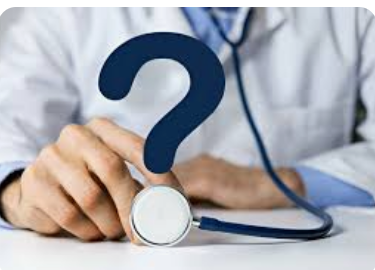 Hasil Penelitian ketidakpatuhan dikeperawatan Jiwa
Factors Influencing Medication Adherence among Patients with Schizophrenia in a Tertiary Hospital in Kenya. Gitau (2020)
Penelitian ini mengidentifikasi faktor-faktor yang mempengaruhi kepatuhan terhadap pengobatan pada pasien skizofrenia di rumah sakit tersier di Kenya. 
Hasil penelitian menunjukkan bahwa dukungan keluarga, pemahaman tentang penyakit, dan efek samping obat adalah faktor utama yang mempengaruhi kepatuhan.
Hasil Penelitian ketidakpatuhan dikeperawatan Jiwa
2. Understanding Nonadherence to Antipsychotic Medications: A Qualitative Study Among People with Schizophrenia in Tanzania. Kaijage TJ (2020)
Studi kualitatif ini mengeksplorasi alasan ketidakpatuhan terhadap obat antipsikotik di antara pasien skizofrenia di Tanzania. Faktor-faktor yang diidentifikasi termasuk stigma sosial, kurangnya dukungan dari tenaga kesehatan, dan kurangnya pemahaman tentang penyakit.
Hasil Penelitian ketidakpatuhan dikeperawatan Jiwa
3. Medication Adherence in Schizophrenia: Factors Influencing Adherence and Strategies to Improve It"M. Moritz (2022).
   Artikel ini menyoroti faktor-faktor yang mempengaruhi kepatuhan terhadap pengobatan pada pasien dengan skizofrenia, termasuk efek samping obat, stigma, dan masalah psikologis. Strategi untuk meningkatkan kepatuhan mencakup pendekatan berbasis edukasi dan dukungan berkelanjutan.
Hasil Penelitian ketidakpatuhan dikeperawatan Jiwa
4. "Family Support and Medication Adherence in Patients with Schizophrenia: A Cross-sectional Study“Khan, M. A (2023)
   Studi ini meneliti peran dukungan keluarga dalam kepatuhan pengobatan pada pasien dengan skizofrenia. 
   Hasil menunjukkan bahwa pasien yang menerima dukungan keluarga yang kuat memiliki tingkat kepatuhan yang lebih tinggi.
5. "Predictors of Medication Adherence in Patients with Bipolar Disorder: A Systematic Review“
Penelitian ini meneliti peran dukungan keluarga dalam meningkatkan kepatuhan pengobatan pada pasien dengan skizofrenia di Indonesia
Hasilnya menunjukkan bahwa dukungan keluarga yang kuat berhubungan erat dengan kepatuhan yang lebih tinggi terhadap pengobatan. Intervensi yang melibatkan edukasi keluarga dan peningkatan dukungan sosial dianjurkan sebagai strategi efektif untuk meningkatkan kepatuhan
PROSES KEPERAWATAN
PENGKAJIAN
Indentiifkasi alasan ketidakmampuan 
Evaluasi pengetahuan pasien tentang kondisi dan pengobatan
Penilian dukungan social dan system pemdukung
Masalah ekonomi
Kondisi mental/emosional
Pengkajian
f. Ketidaknyamaan atau hambatan fisikl
g. Pengalaman negative dengan perawatan kesehatan sebelumnya
h. Kepercayaan atau nilai pribadi yang bertentangan
Tanda dan Gejala (Karakteristik Defining):
Gagal untuk mengikuti instruksi medis
Menunda atau menghentikan pengobatan tanpa konsultasi
Mengambil dosis yang salah atau mengabaikan dosis
Menolak terapi atau intervensi yang disarankan
Melaporkan penggunaan alternatif atau perawatan yang bertentangan dengan rekomendasi
DIAGNOSA KEPERAWATAN
Ketidakpatuhan terhadap regimen terapeutik".
Ketidakpatuhan (PPNI)
RENCANA TINDAKAN
SIKI (Standar Intervensi Keperawatan Indonesia)
Edukasi Kesehatan (I.0001)
Menyampaikan informasi tentang penyakit dan regimen pengobatan.
Menjelaskan pentingnya mengikuti rencana perawatan.
Menggunakan berbagai metode edukasi untuk memastikan pemahaman pasien.
Manajemen Regimen Terapeutik (I.0002)
Membantu pasien menyusun jadwal pengobatan yang mudah diikuti.
Menyediakan alat bantu seperti kotak pil atau pengingat digital.
Menyederhanakan regimen terapeutik jika memungkinkan.
Dukungan Emosional (I.0003)
Menunjukkan empati dan dukungan kepada pasien.
Mendengarkan keluhan dan kekhawatiran pasien terkait pengobatan.
Memberikan dorongan positif dan motivasi.
Kolaborasi dengan Tim Kesehatan (I.0004)
Mengajak anggota tim kesehatan lain untuk memberikan edukasi dan dukungan.
Merujuk pasien ke konselor atau psikolog jika diperlukan.
0            Mengkoordinasikan perawatan dengan dokter dan tenaga kesehatan lainnya
	
Manajemen Komplikasi Pengobatan (I.0005)
Mengidentifikasi dan mengatasi efek samping obat.
Memberikan saran untuk mengurangi atau mengelola efek samping.
Berkolaborasi dengan dokter untuk menyesuaikan pengobatan jika diperlukan.
Peningkatan Dukungan Sosial (I.0006)
Mengidentifikasi sumber dukungan sosial untuk pasien.
Menghubungkan pasien dengan kelompok dukungan atau komunitas.
Melibatkan keluarga dalam rencana perawatan.
TINDAKAN KEPERAWATAN
Mendiskusikan jadwal kegiatan harian mencegah PK dengan cara spiritual 
Mendiskusikan manfaat obat
Menjelaskan kerugian jika tidak patuh obat
Menjelaskan 5 benar dalam pemberian obat
KETIDAKPATUHAN DALAM KELUARGA
Kurangnya Komunikasi
Kesenjangan Generasi:
Ketegangan dan Konflik:
Kurangnya Pengawasan
Pengaruh Lingkungan Eksternal: 
Faktor Psikologis dan Emosional: